Crashkurs Zitieren20.03.2023
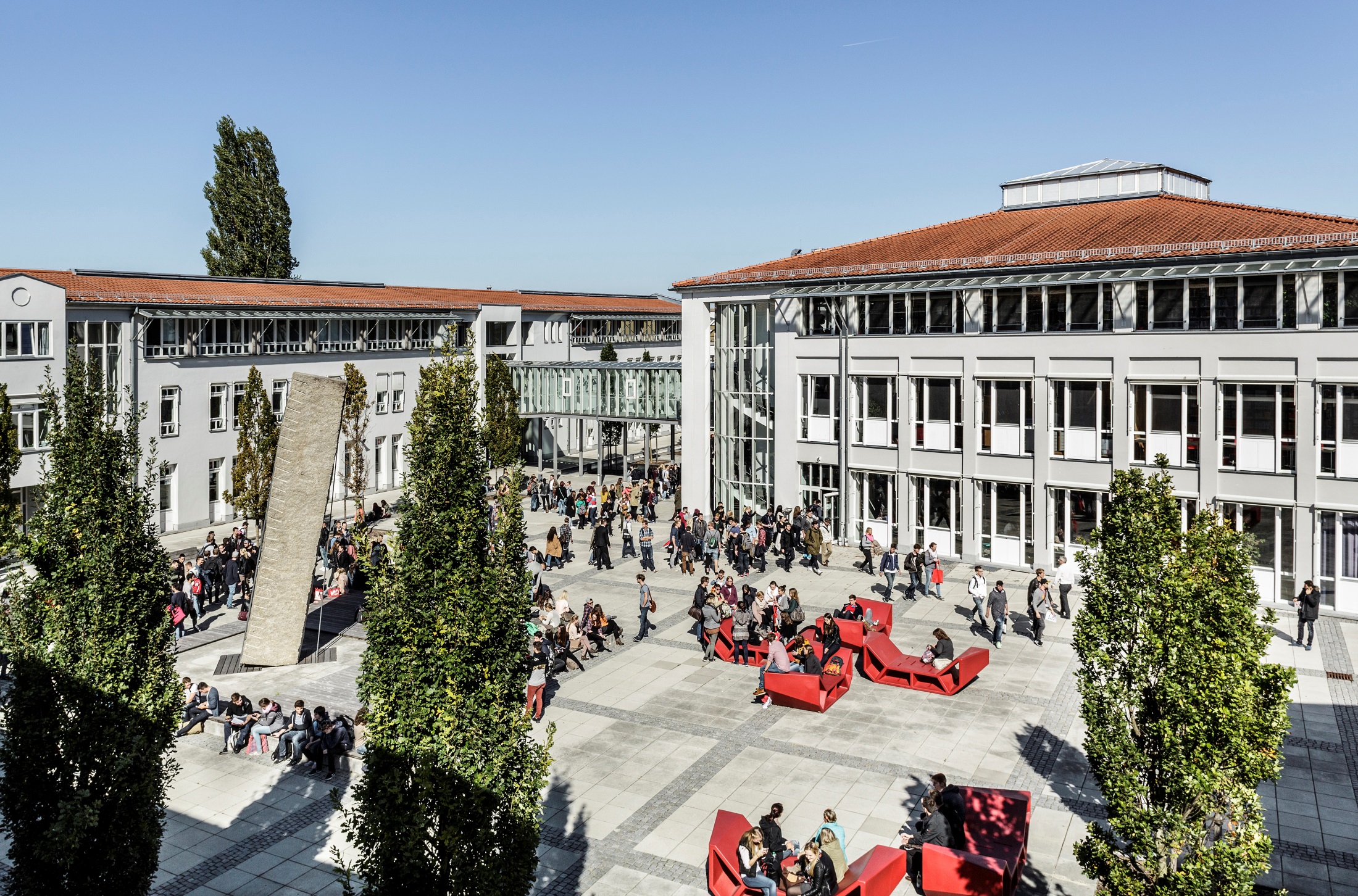 Warum ist Zitieren wichtig?
Stand der Forschung erarbeiten und reflektieren
Nachprüfbare Argumentation 
Urheberrecht  
Klare Abgrenzung von eigener Leistung und Fremdwissen
Gehört zum Wissenschaftsbetrieb und schützt vor sog. „wissenschaftlichem Fehlverhalten“
Richtlinien für gute wissenschaftliche Praxis
Prüfungsordnung
Erklärung zur Bachelor-/Masterarbeit
20.03.2023
Hochschule Landshut  |  www.haw-landshut.de
Inhalt des Seminars
Grundlagen des Zitierens
Quellenangaben
Zitierstile
Besonderheiten, Grauzonen und Plagiate
Übung mit Beispielen
Abschließende Hinweise
20.03.2023
Hochschule Landshut  |  www.haw-landshut.de
Bewertung und Auswahl der Quellen - nur zitierfähige und zitierwürdige Quellen verwenden
Zitierfähige Quelle:Quelle ist veröffentlicht und damit zugänglich(Bsp. für nicht zitierfähig: Bachelorarbeit eines Kommilitonen, die nicht über die Bibliothek zugänglich ist)

Zitierwürdige Quelle:
Quelle hat mit dem Thema zu tun, ist methodisch einwandfrei ermittelt und entspricht dem aktuellen Stand der Forschung
Niveau der Quelle (Autor, Verlag, Zeitschrift anerkannt? etc.)
weitere Informationen
20.03.2023
Hochschule Landshut  |  www.haw-landshut.de
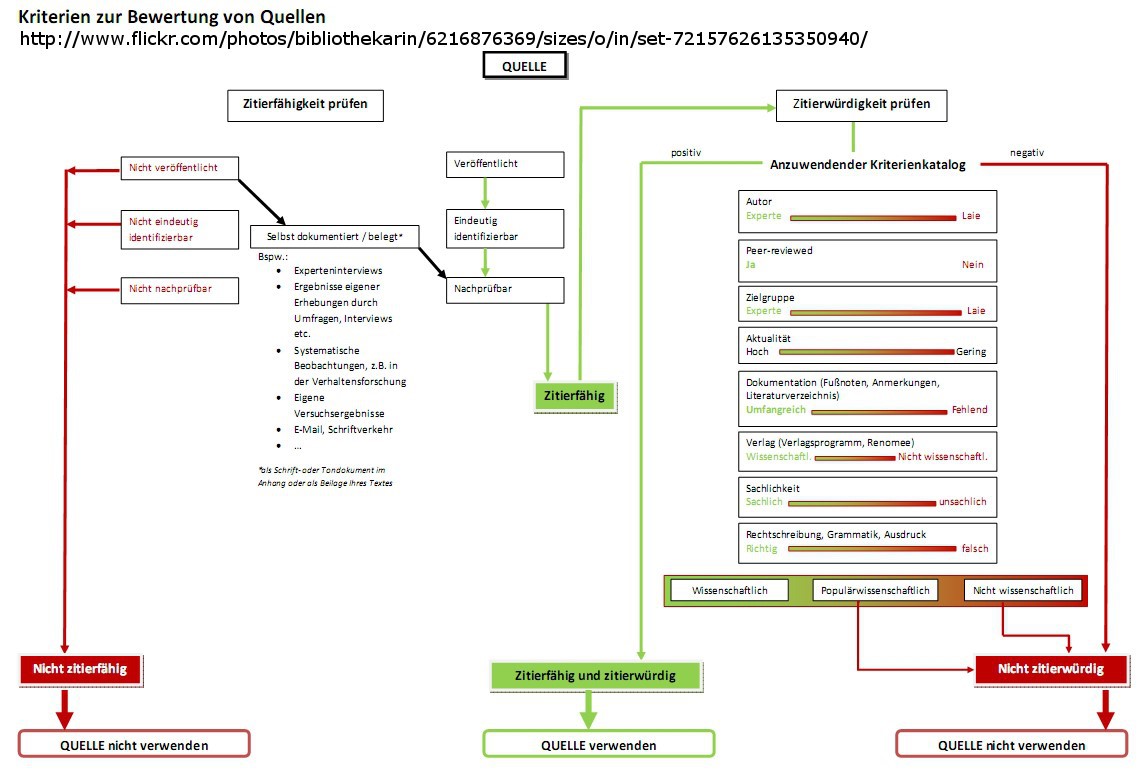 Direkte vs. indirekte Zitate
20.03.2023
Hochschule Landshut  |  www.haw-landshut.de
Direkte Zitate: Auslassungen und Ergänzungen
Originaltext: 

Ein Zitat in diesem Sinne ist eine wörtlich oder sinngemäß übernomene geistige Leistung Dritter, beispielsweise deren Auffassungen, Daten, Deutungen, Ergebnisse, Gedanken, Meinungen, Schlussfolgerungen.

Zitat:
Zitate definieren sich nach Müller als „wörtlich  oder sinngemäß  übernomene [sic!] geistige Leistung[en] Dritter [Hervorhebung im Original], beispielsweise deren [...] Ergebnisse, Gedanken, Meinungen [und] Schlussfolgerungen [Hervorhebung durch den Verfasser].“ (Müller, 2023, S.34)
20.03.2023
Hochschule Landshut  |  www.haw-landshut.de
Zitate sinnvoll in den Text einbinden
Eigene Meinung zu einem Zitat ausdrücken

Zustimmend: x stellt fest, belegt, beweist, zeigt zu recht ...

Ablehnend: x behauptet, vermutet, gibt vor, glaubt belegen zu können ...

Neutral: x schreibt, argumentiert dafür, thematisiert, diskutiert, merkt an ...
20.03.2023
Hochschule Landshut  |  www.haw-landshut.de
Inhalt des Seminars
Grundlagen des Zitierens
Quellenangaben
Zitierstile
Besonderheiten, Grauzonen und Plagiate
Abschließende Hinweise
20.03.2023
Hochschule Landshut  |  www.haw-landshut.de
Bestandteile einer Quellenangabe
Kurzbeleg oder Vollbeleg 
  + 
Eintrag im Literaturverzeichnis
20.03.2023
Hochschule Landshut  |  www.haw-landshut.de
Kurzbeleg
20.03.2023
Hochschule Landshut  |  www.haw-landshut.de
Vollbeleg
„Dies ist direkt zitiert.“1Hier wird gerade indirekt zitiert.2„Das ist ein direktes Zitat.“3 „Hier ein weiteres wörtliches Zitat“4, das im Anschluss noch kommentiert wird.
----------------1 Marianne M. Jennings, Business ethics, Mason, Ohio [u.a.], 2022, 6. Aufl., S. 72 vgl. Deborah Rumsey, Statistik für Dummies, Weinheim, 2021, 3. Aufl., S. 3-63 ebenda, S. 34 Jennings, Business, S. 12
20.03.2023
Hochschule Landshut  |  www.haw-landshut.de
Literaturverzeichnis
= ausführliche bibliographische Informationen, zum Auffinden der mit Belegen gekennzeichneten Quellen 
nach Verfassernamen sortiert
Bauer, Max (2022): Einfach zitieren. Frankfurt/M. : Oldenbourg, 2022
Müller, Hans (2023): Zitieren für Dummies. 4. Auflage. München : Wiley, 2023
nach Referenznummer sortiert
[1] Müller, Hans: Zitieren für Dummies. 4. Auflage. München : Wiley, 2023
[2] Bauer, Max: Einfach zitieren. Frankfurt/M. : Oldenbourg, 2022
auch möglich: chronologisch, thematisch, Quellenart
20.03.2023
Hochschule Landshut  |  www.haw-landshut.de
Kurzbeleg in der Fußnote + Eintrag im Literaturverzeichnis
Eine Bachelorarbeit nimmt in der Regel drei bis vier Monate1 in Anspruch. Laut Allgemeiner Prüfungsordnung beträgt die maximale Bearbeitungszeit fünf Monate.2 Es ist deshalb sehr wichtig, einen Zeitplan zu erstellen.3
Auch das Lesen komplizierter Texte erfordert gewisse Kompetenzen. Dannenberg definiert Lesekompetenz als „die Fähigkeit, geschriebene Texte zu verstehen, sie kritisch einzuschätzen und für eigene Zwecke zu nutzen“4.
__________________________________________________________________________________

1vgl. Folz (2020), S. 1
2vgl. Hochschule für angewandte Wissenschaften Landshut (2017), S. 16
3Riedenauer (2022), S. 55
4Dannenberg (2005), S. 19
Literaturverzeichnis
Dannenberg, Detlev (2005): Zur Förderung von Informationskompetenz in Deutschland, in: , Heft 3 (20) 2005, S. 19–20.
Folz, Kristina (2020): Zeitmanagement bei der Abschlussarbeit: Perfektes Timing für die Bachelor- und Masterthesis, Wiesbaden 2020.
Hochschule für angewandte Wissenschaften Landshut (2017): Allgemeine Prüfungsordnung der Hochschule für angewandte Wissenschaften Landshut vom 20. Juni 2017, URL: https://www.haw-landshut.de/fileadmin/Hochschule_Landshut_NEU/Ungeschuetzt/SSZ/rechtliche_Angelegenheiten_2017/konsolidierte_Fassungen_2017/252-2_Inkraftsetzung_Neufassung_APO_2017_07_19.pdf, 02.03.2023.
Riedenauer, Markus (2022): Zeitmanagement und Selbstorganisation in der Wissenschaft, 2., Wien 2022.
20.03.2023
Hochschule Landshut  |  www.haw-landshut.de
Kurzbeleg im Text („Harvard“) + Eintrag im Literaturverzeichnis
Eine Bachelorarbeit nimmt in der Regel drei bis vier (vgl. Folz 2020: 1) Monate in Anspruch. Laut Allgemeiner Prüfungsordnung beträgt die maximale Bearbeitungszeit fünf Monate (vgl. Hochschule für angewandte Wissenschaften Landshut 2017: 16). Es ist deshalb sehr wichtig, einen Zeitplan zu erstellen (Riedenauer 2022: 55).
Auch das Lesen komplizierter Texte erfordert gewisse Kompetenzen. Dannenberg definiert Lesekompetenz als „die Fähigkeit, geschriebene Texte zu verstehen, sie kritisch einzuschätzen und für eigene Zwecke zu nutzen“(Dannenberg 2005: 19).
Literaturverzeichnis
Dannenberg, Detlev (2005): Zur Förderung von Informationskompetenz in Deutschland, in: Verein Schweizerischer Archivarinnen und Archivare; Bibliothek Information Schweiz, Jg. 20, Nr. 3, S. 19–20, doi: 10.5169/SEALS-769287.
Folz, Kristina (2020): Zeitmanagement bei der Abschlussarbeit: Perfektes Timing für die Bachelor- und Masterthesis, Wiesbaden: Springer Gabler (essentials).
Hochschule für angewandte Wissenschaften Landshut (2017): Allgemeine Prüfungsordnung der Hochschule für angewandte Wissenschaften Landshut vom 20. Juni 2017, [online] https://www.haw-landshut.de/fileadmin/Hochschule_Landshut_NEU/Ungeschuetzt/SSZ/rechtliche_Angelegenheiten_2017/konsolidierte_Fassungen_2017/252-2_Inkraftsetzung_Neufassung_APO_2017_07_19.pdf [02.03.2023].
Riedenauer, Markus (2022): Zeitmanagement und Selbstorganisation in der Wissenschaft, 2. Wien: UTB.
20.03.2023
Hochschule Landshut  |  www.haw-landshut.de
Kurzbeleg im Text mit Referenznummer + Eintrag im Literaturverzeichnis
Eine Bachelorarbeit nimmt in der Regel drei bis vier [1, S. 1] Monate in Anspruch. Laut Allgemeiner Prüfungsordnung beträgt die maximale Bearbeitungszeit fünf Monate [2, S. 16]. Es ist deshalb sehr wichtig, einen Zeitplan zu erstellen [3, S. 55].
Auch das Lesen komplizierter Texte erfordert gewisse Kompetenzen. Dannenberg definiert Lesekompetenz als „die Fähigkeit, geschriebene Texte zu verstehen, sie kritisch einzuschätzen und für eigene Zwecke zu nutzen“ [4, S. 19].
[1] K. Folz, Zeitmanagement bei der Abschlussarbeit: Perfektes Timing für die Bachelor- und Masterthesis. Wiesbaden: Springer Gabler, 2020.
[2] Hochschule für angewandte Wissenschaften Landshut, „Allgemeine Prüfungsordnung der Hochschule für angewandte Wissenschaften Landshut vom 20. Juni 2017“, 2017. https://www.haw-landshut.de/fileadmin/Hochschule_Landshut_NEU/Ungeschuetzt/SSZ/rechtliche_Angelegenheiten_2017/konsolidierte_Fassungen_2017/252-2_Inkraftsetzung_Neufassung_APO_2017_07_19.pdf (zugegriffen 2. März 2023).
[3] M. Riedenauer, Zeitmanagement und Selbstorganisation in der Wissenschaft, 2. Wien: UTB, 2022.
[4] D. Dannenberg, „Zur Förderung von Informationskompetenz in Deutschland“, Bd. 20, Nr. 3, S. 19–20, 2005, doi: 10.5169/SEALS-769287.
20.03.2023
Hochschule Landshut  |  www.haw-landshut.de
Bibliographische Daten
Generell gilt: Wer hat was wann und wo veröffentlicht?

= Daten wie Autor, Titel, Verlag, Jahr..., die eine Quelle eindeutig identifizieren und jederzeit wieder auffindbar machen.

Unterschiedliche Quellenmaterialarten (Buch, Zeitschrift, Internetseite,... ) 
haben unterschiedliche bibliographische Daten(Auflage, Heftnummer, URL,...).
20.03.2023
Hochschule Landshut  |  www.haw-landshut.de
Inhalt des Seminars
Grundlagen des Zitierens
Quellenangaben
Zitierstile
Besonderheiten, Grauzonen und Plagiate
Abschließende Hinweise
20.03.2023
Hochschule Landshut  |  www.haw-landshut.de
Zitierstile
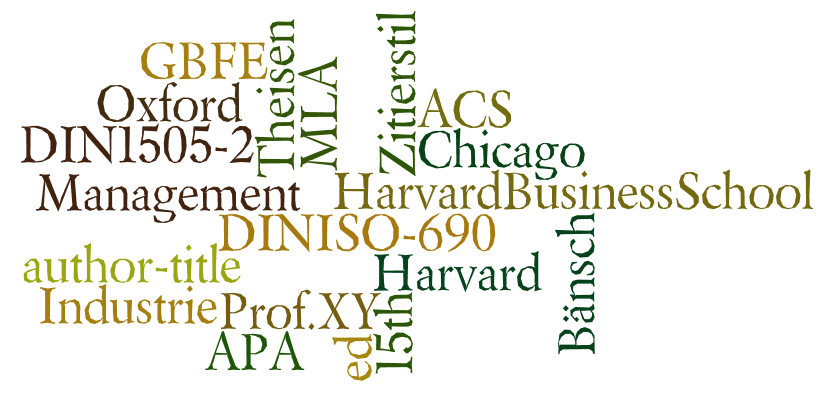 20.03.2023
Hochschule Landshut  |  www.haw-landshut.de
Unterschiede der Zitierstile
Art und Position des Kurzbelegs (im Text oder als Fußnote)     (Müller 2023)   [Mül23]   [1]
Verfasserschreibweise (Reihenfolge, Anzahl, Abkürzungen)
Trennzeichen (Komma, Semikolon, Schrägstrich,...)
Auszeichnungen (Kapitälchen, Fett, Kursiv,...)
Verlag und/oder Verlagsort genannt?
Auflagenbezeichnung (wie/überhaupt genannt)
20.03.2023
Hochschule Landshut  |  www.haw-landshut.de
Eine Quelle – viele Zitierstile
Branch, Rhena. Selbstbewusstsein trainieren für Dummies. 2. Aufl. Lernen einfach gemacht. Weinheim: Wiley-VCH, 2021.
(ABI Technik)

[Bran21] 	Branch, Rhena: Selbstbewusstsein trainieren für Dummies, Lernen einfach gemacht. 2. Aufl. Weinheim : Wiley-VCH, 2021 — ISBN 978-3-527-71829-0.
(DIN ISO 690 - alphanumeric)

Branch, R. (2021). Selbstbewusstsein trainieren für Dummies (Lernen einfach gemacht) (2. Auflage). Weinheim: Wiley-VCH.
(Deutsche Gesellschaft für Psychologie

Branch, Rhena (2021): Selbstbewusstsein trainieren für Dummies, 2. Auflage Weinheim: Wiley-VCH (Lernen einfach gemacht).
(Institut für Praxisforschung - Harvard)

[1] R. Branch, Selbstbewusstsein trainieren für Dummies, 2. Aufl. Weinheim: Wiley-VCH, 2021.
(IEEE)
20.03.2023
Hochschule Landshut  |  www.haw-landshut.de
Welchen Stil sollten Sie verwenden?
Gibt es Vorgaben?
Leitfaden/Hinweis für Bachelor-/Masterarbeit Ihrer Fakultät  („Downloads“) 

Stimmen Sie sich mit dem Betreuer Ihrer Arbeit ab
20.03.2023
Hochschule Landshut  |  www.haw-landshut.de
Inhalt des Seminars
Grundlagen des Zitierens
Quellenangaben
Zitierstile
Besonderheiten, Grauzonen und Plagiate
Abschließende Hinweise
20.03.2023
Hochschule Landshut  |  www.haw-landshut.de
Tabellen, Abbildungen (Graphiken, Fotos, Zeichnungen) und Gleichungen
2.1 Ein Beispiel
Hier steht ein Text, der Bezug auf die folgende Tabelle oder Grafik nimmt. Diese sollen die Argumentation ergänzen oder untermauern. 








Hier geht der Fließtext der Arbeit weiter.
Tab. 1: DIN-Papiermaße
Quelle: DIN EN ISO 216:2007-12, S. 6
20.03.2023
Hochschule Landshut  |  www.haw-landshut.de
Tabellen, Abbildungen (Graphiken, Fotos, Zeichnungen) und Gleichungen
2.1 Ein Beispiel
Hier steht ein Text, der Bezug auf die folgende Tabelle oder Grafik nimmt. Diese sollen die Argumentation ergänzen oder untermauern. 








Hier geht der Fließtext der Arbeit weiter.
Tabellenverzeichnis
Tab. 1: DIN-Papiermaße................... S. 3
Tab. 1: DIN-Papiermaße
Literaturverzeichnis
DIN EN ISO 216:2007-12: Schreibpapier und bestimmte Gruppen von Drucksachen - Endformate - A- und B-Reihen und Kennzeichnung der Maschinenlaufrichtung (ISO 216:2007)
Quelle: DIN EN ISO 216:2007-12, S. 6
20.03.2023
Hochschule Landshut  |  www.haw-landshut.de
Tabellen, Abbildungen (Graphiken, Fotos, Zeichnungen) und Gleichungen
2.2 Weiteres Beispiel
Alle wichtigen Informationen müssen auch im Text vorkommen, das heißt dieser muss auch ohne die Abbildung verständlich bleiben.





Bearbeitungen des Originals sind immer kenntlich zu machen.
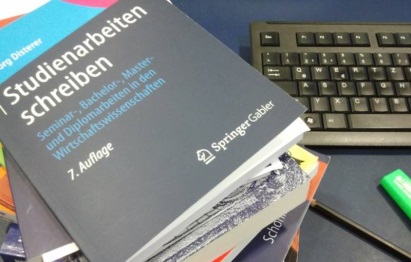 Abb. 1: Bücherstapel 
(eigene Darstellung)
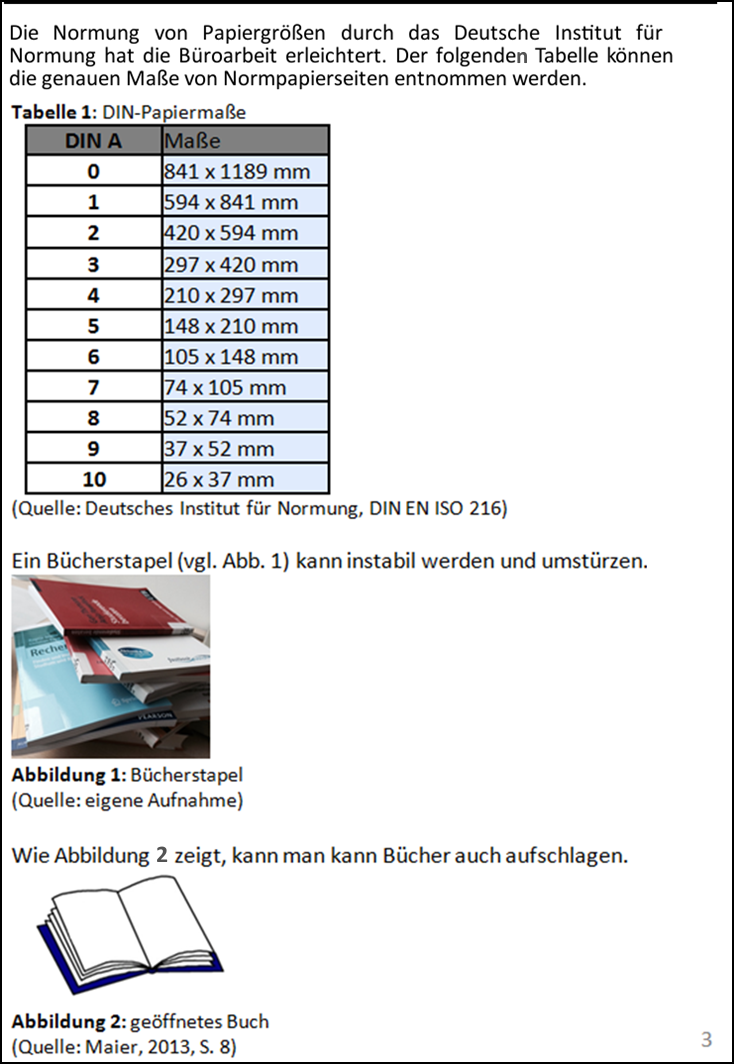 Abb. 2: Geöffnetes Buch
(Quelle: in Anlehnung an Maier 2021, S. 8)
20.03.2023
Hochschule Landshut  |  www.haw-landshut.de
Tabellen, Abbildungen (Graphiken, Fotos, Zeichnungen) und Gleichungen
Tabellenverzeichnis
Tab. 1: DIN-Papiermaße .................. S. 3
2.2 Weiteres Beispiel
Alle wichtigen Informationen müssen auch im Text vorkommen, das heißt dieser muss auch ohne die Abbildung verständlich bleiben.





Bearbeitungen des Originals sind immer kenntlich zu machen.
Abbildungsverzeichnis
Abb. 1: Bücherstapel......................... S. 4
Abb. 2: Geöffnetes Buch................... S. 4
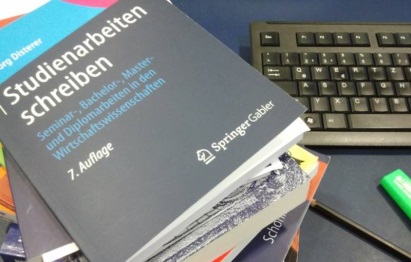 Literaturverzeichnis
DIN EN ISO 216:2007-12: Schreibpapier und bestimmte Gruppen von Drucksachen - Endformate - A- und B-Reihen und Kennzeichnung der Maschinenlaufrichtung (ISO 216:2007)

Maier, Franz (2021): Die Kunst zu lesen. Frankfurt: Libro.
Abb. 1: Bücherstapel 
(eigene Darstellung)
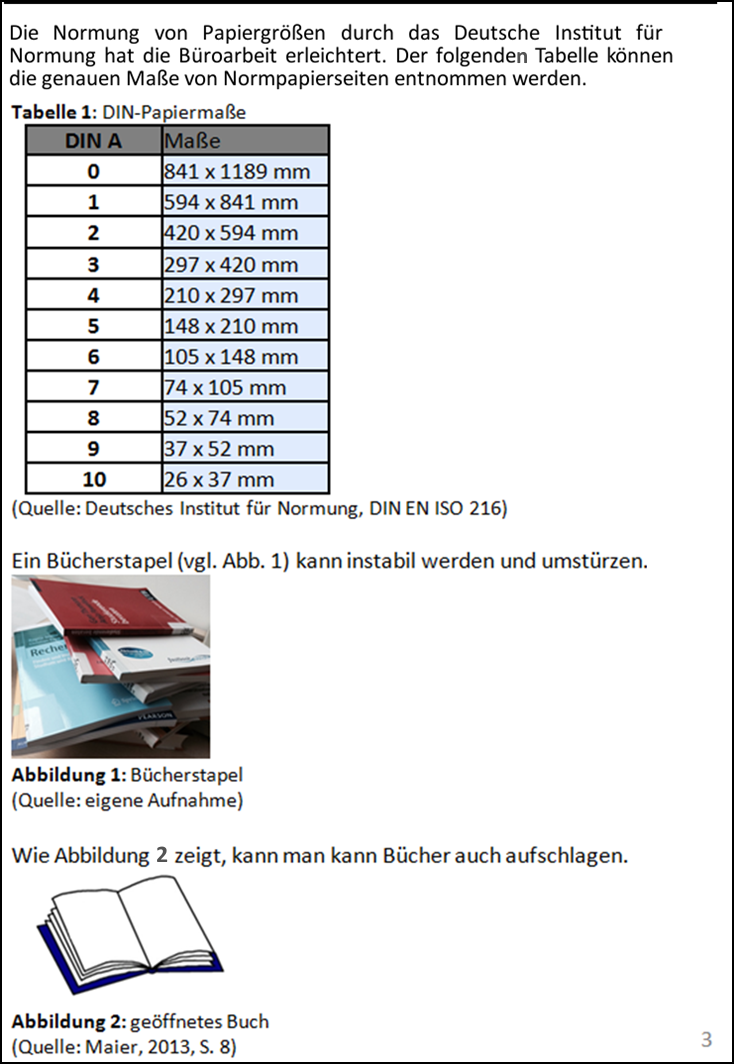 Abb. 2: Geöffnetes Buch
(Quelle: in Anlehnung an Maier 2021, S. 8)
20.03.2023
Hochschule Landshut  |  www.haw-landshut.de
Zitieren aus zweiter Hand
Sie wollen diese Aussage aus dem Buch von Anna Mustermann (2020) zitieren – wie gehen Sie vor?
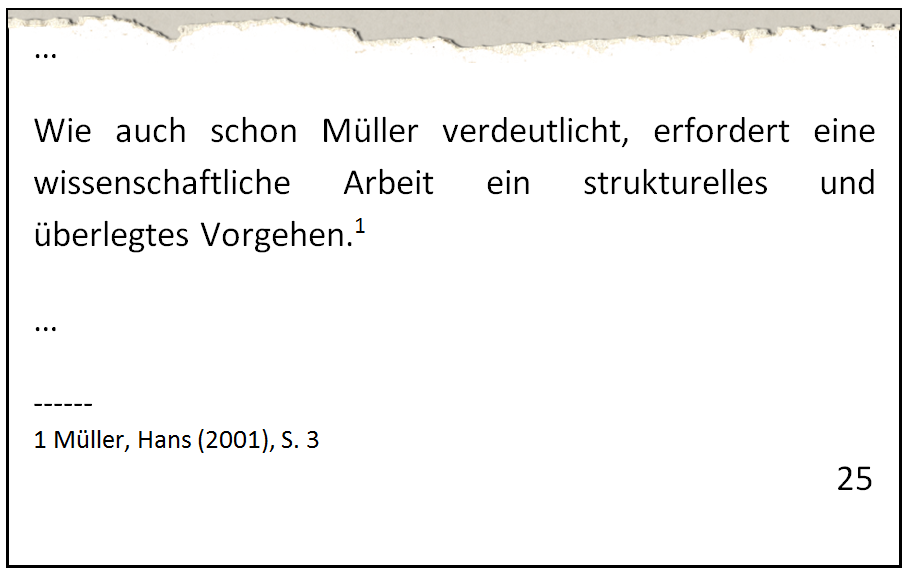  immer den Originaltext (Müller)        lesen + zitieren
20.03.2023
Hochschule Landshut  |  www.haw-landshut.de
Zitieren aus zweiter Hand
Notfalls mit „zitiert nach“ / „zit. n.“






Leider darüber hinaus kein Konsens über notwendige Angaben
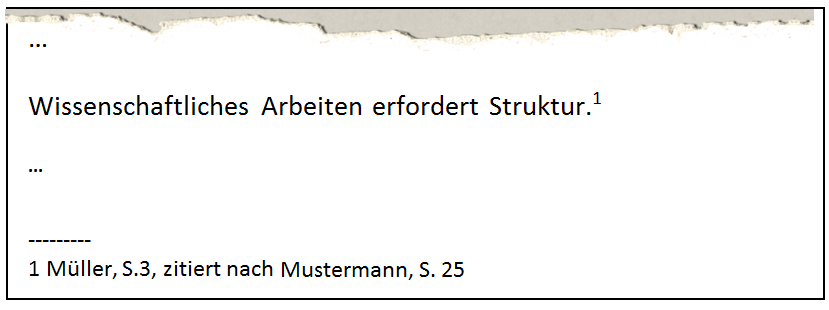 20.03.2023
Hochschule Landshut  |  www.haw-landshut.de
Was dürfen Sie voraussetzen?
Allgemeinwissen (generell oder fachbezogen) muss nicht zitiert werden.

Strittige oder veränderliche Fakten müssen immer belegt werden.
20.03.2023
Hochschule Landshut  |  www.haw-landshut.de
Was dürfen Sie voraussetzen?
Die Kopenhagener Kriterien bestimmen seit 1993 die Bedingungen für eine Vollmitgliedschaft in der EU. 
 unstrittig, im Studium gelernt, in eigenen Worten erklärt
Die Kopenhagener Kriterien gelten als kompliziert, sind für manche Länder schwer erfüllbar und für die EU schwierig zu überprüfen. 

 in der Fachwelt allgemein akzeptiert oder Behauptung?

Die Kopenhagener Kriterien gelten in der Literatur teilweise als kompliziert, als für manche Länder schwer erfüllbar und für die EU schwierig zu überprüfen (so etwa Müller, 2023, S. 34). Andere Autoren sehen das weniger kritisch und halten die Kriterien für einen leicht erfüllbaren und überprüfbaren Standard (z.B. Schmidt, 2019, S. 98).
Althaus (2011)
20.03.2023
Hochschule Landshut  |  www.haw-landshut.de
Plagiieren mit künstlicher Intelligenz?
20.03.2023
Hochschule Landshut  |  www.haw-landshut.de
Ordnungsgemäßes Zitat oder Plagiat?
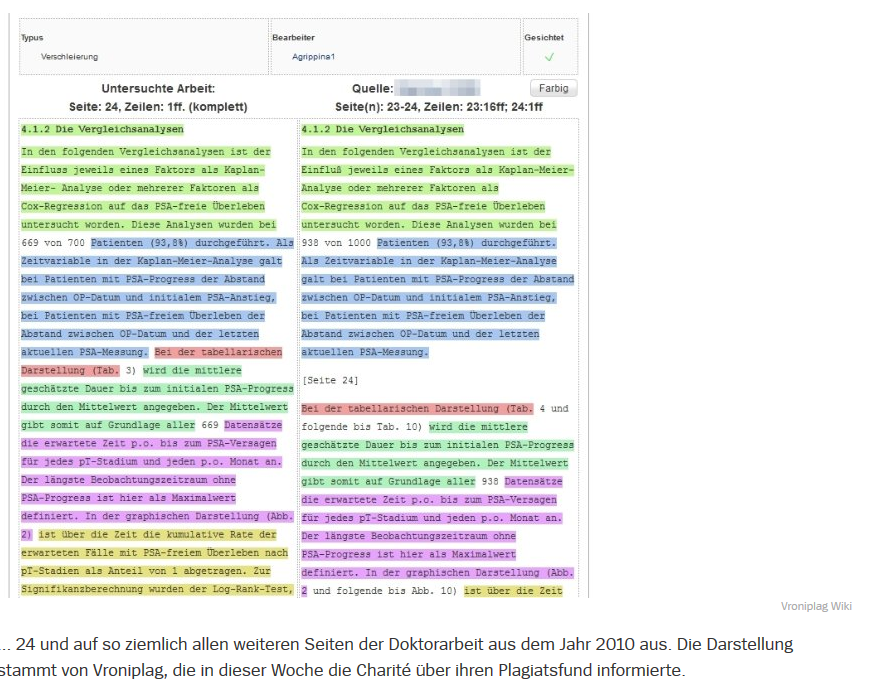 Auszug aus Spiegel Online (2017): Uni Münster entzieht acht Medizinern den Doktortitel. Online verfügbar unter http://www.spiegel.de/lebenundlernen/uni/uni-muenster-entzieht-acht-medizinern-wegen-plagiaten-den-doktortitel-a-1136469.html, zuletzt aktualisiert am 27.02.2017, zuletzt geprüft am 28.02.2017.
20.03.2023
Hochschule Landshut  |  www.haw-landshut.de
Ordnungsgemäßes Zitat oder Plagiat?
Originaltext: „Personalentwicklung ist keine Einbahnstraße von der Führungskraft zur Fachkraft, sie wird insbesondere wirksam durch Kommunikation.“ gefunden auf S. 52 der Quelle: Statzkowski, Andreas (2015): Neue Ausrichtung des Personalmanagements im Land Berlin. In: Personalwirtschaft 42(2015)3, S. 50-52
Statzkowski merkt an, dass Personalentwicklung keine Einbahnstraße von der Führungskraft zur Fachkraft ist, sondern insbesondere durch Kommunikation wirksam wird. (vgl. Statzkowski 2015, S. 52)
 mehr paraphrasieren (oder direkt zitieren)
Statzkowski betont, dass die Kommunikation zwischen den verschiedenen Hierarchieebenen ein wichtiger Aspekt der Personalentwicklung sei. (vgl. Statzkowski 2015, S. 52)
 Sinn des Originals in eigenen Worten
20.03.2023
Hochschule Landshut  |  www.haw-landshut.de
Plagiatsprüfung
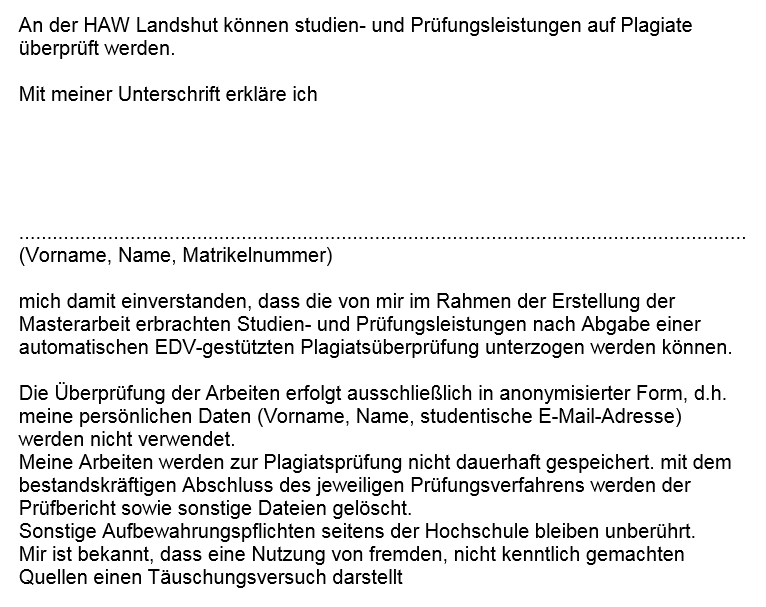 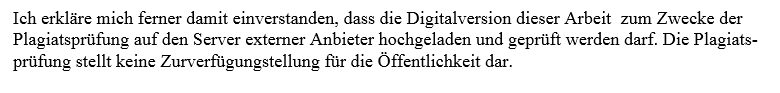 20.03.2023
Hochschule Landshut  |  www.haw-landshut.de
???
Welche Fragen haben Sie?
Inhalt des Seminars
Grundlagen des Zitierens
Quellenangaben
Zitierstile
Besonderheiten, Grauzonen und Plagiate
Übung mit Beispielen
Abschließende Hinweise
20.03.2023
Hochschule Landshut  |  www.haw-landshut.de
Beispiele
Um welche Art von Quelle handelt es sich? Was sind die relevanten Angaben und Besonderheiten?
Print (20/QP 305 P978)
Elektronisch https://doi.org/10.1007/978-3-658-37901-8 
Elektronisch https://doi.org/10.1007/978-3-658-33328-7_5  
Elektronisch urn:nbn:de:bvb:29-opus4-168429/  
Elektronisch https://www.bmbf.de/bmbf/de/forschung/zukunftsstrategie/zukunftsstrategie_node.html 
Elektronisch https://doi.org/10.1365/s40702-022-00917-1 
Print (Kopie) 
Print (Kopie)
20.03.2023
Hochschule Landshut  |  www.haw-landshut.de
Sie möchten folgende Quelle zitieren
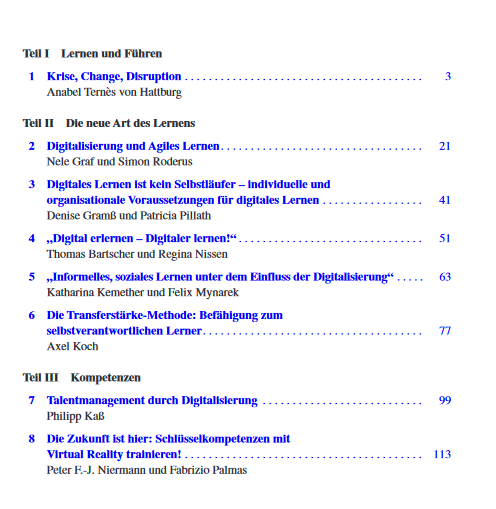 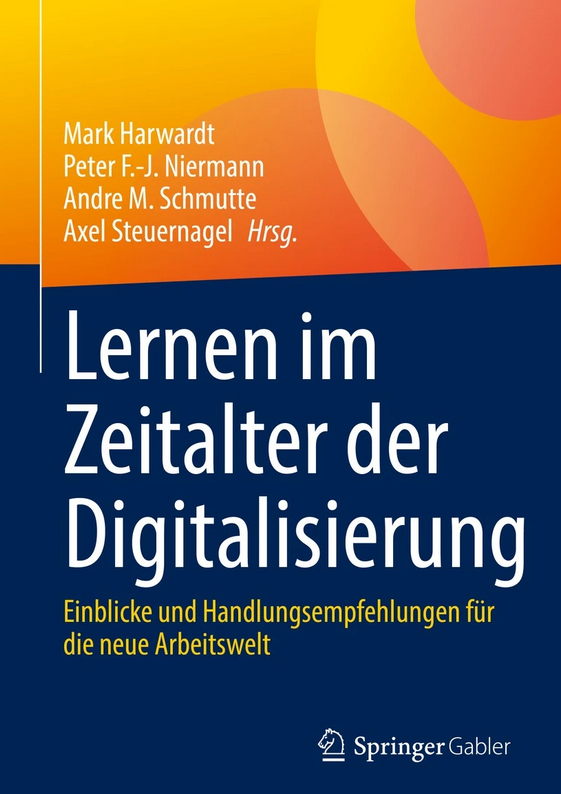 20.03.2023
Hochschule Landshut  |  www.haw-landshut.de
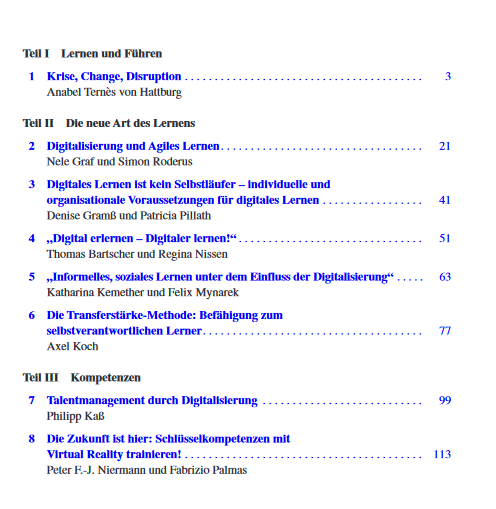 20.03.2023
Hochschule Landshut  |  www.haw-landshut.de
Beitrag im Sammelwerk
Talentmanagement durch Digitalisierung bei Philipp Kaß
Zitat 1
--------1 Kaß (2023), S. 100
Kaß, Philipp (2023): Talentmanagement durch Digitalisierung in: Lernen im Zeitalter der Digitalisierung: Einblicke und Handlungsempfehlungen für die neue Arbeitswelt, hrsgg. v. Mark Harwardt et. al., Wiesbaden 2023, S. 99–112, URL: DOI: 10.1007/978-3-658-37901-8, 03.03.2023.
Harwardt, Mark et. al. (Hrsgg.) (2023): Lernen im Zeitalter der Digitalisierung: Einblicke und Handlungsempfehlungen für die neue Arbeitswelt, Wiesbaden 2023, URL: https://doi.org/10.1007/978-3-658-37901-8.
[Zitierstil: TU München – Controlling]
20.03.2023
Hochschule Landshut  |  www.haw-landshut.de
Beitrag im Sammelwerk
Talentmanagement durch Digitalisierung bei Philipp Kaß
Zitat 1
--------1 Kaß (2023), S. 100
Kaß, Philipp (2023): Talentmanagement durch Digitalisierung in: Lernen im Zeitalter der Digitalisierung: Einblicke und Handlungsempfehlungen für die neue Arbeitswelt, hrsgg. v. Mark Harwardt et. al., Wiesbaden 2023, S. 99–112, URL: DOI: 10.1007/978-3-658-37901-8, 03.03.2023.
Harwardt, Mark et. al. (Hrsgg.) (2023): Lernen im Zeitalter der Digitalisierung: Einblicke und Handlungsempfehlungen für die neue Arbeitswelt, Wiesbaden 2023, URL: DOI: 10.1007/978-3-658-37901-8.
[Zitierstil: TU München – Controlling]
20.03.2023
Hochschule Landshut  |  www.haw-landshut.de
Sie möchten folgende Quelle zitieren
Beitrag „Handwerk digital: Kulturwandel als Erfolgsfaktor“
…“
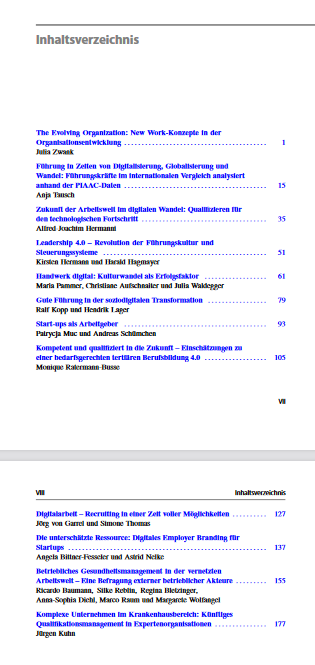 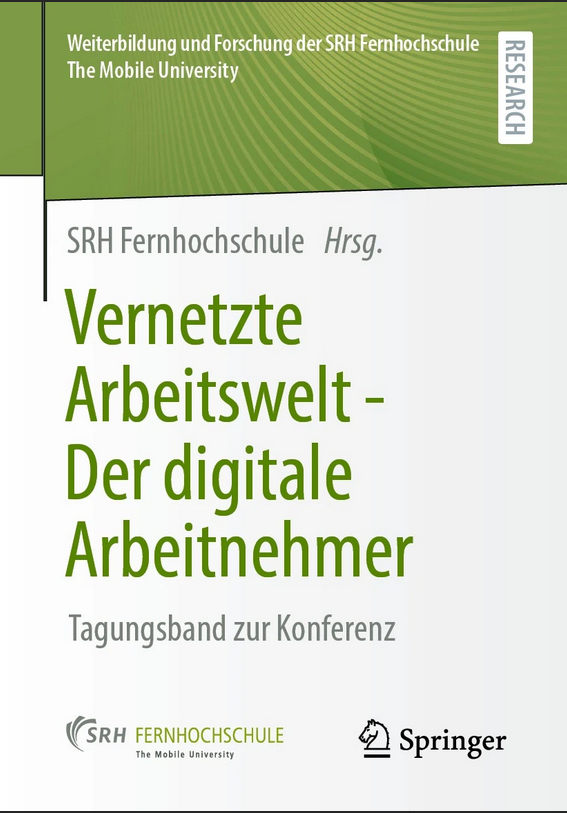 20.03.2023
Hochschule Landshut  |  www.haw-landshut.de
Konferenzbeitrag
Beitrag „Handwerk digital: Kulturwandel als Erfolgsfaktor“
Zitat (Pammer u. a. 2021: 62)
Pammer, Maria; Aufschnaiter, Christiane; Waldegger, Julia (2021): Handwerk digital: Kulturwandel als Erfolgsfaktor, in: SRH Fernhochschule (Hrsg.), Vernetzte Arbeitswelt - Der digitale Arbeitnehmer: Tagungsband zur Konferenz, Wiesbaden: Springer Fachmedien (Weiterbildung und Forschung der SRH Fernhochschule – The Mobile University), S. 61–77, doi: 10.1007/978-3-658-33328-7_5.
[Zitierstil: Institut für Praxisforschung]
20.03.2023
Hochschule Landshut  |  www.haw-landshut.de
Sie möchten folgende Quelle zitieren
urn:nbn:de:bvb:29-opus4-168429/
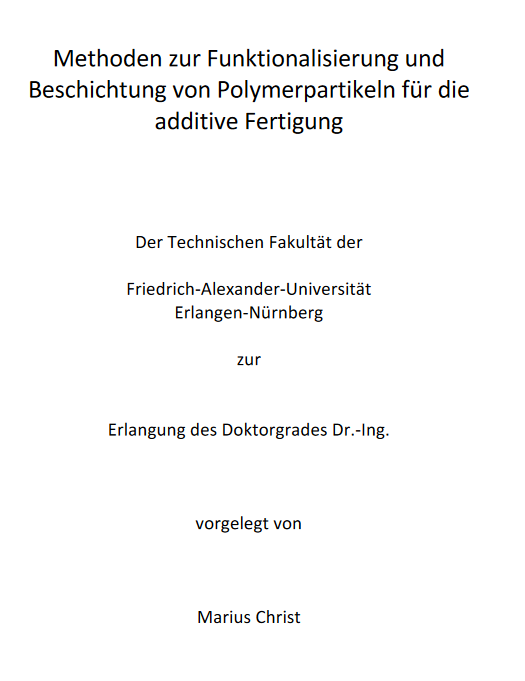 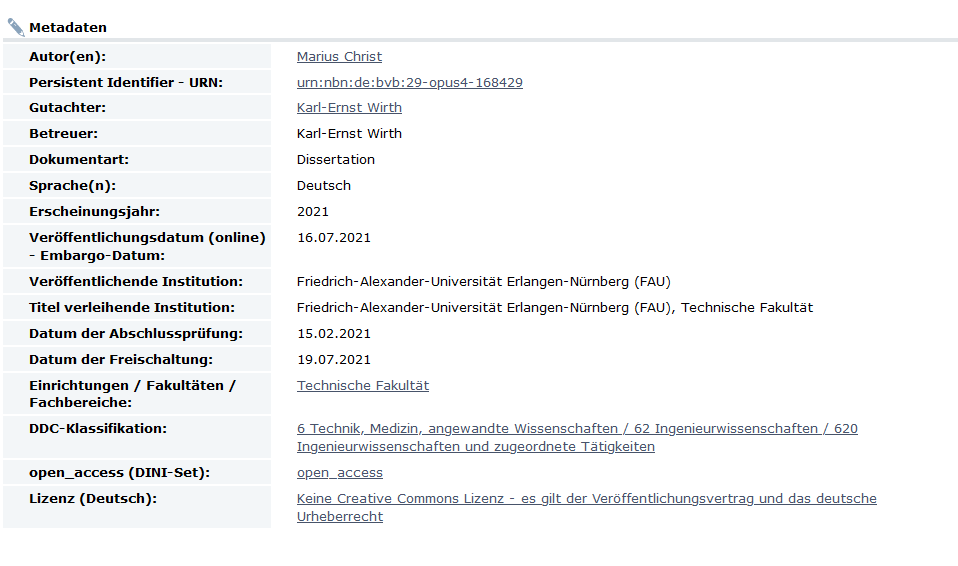 20.03.2023
Hochschule Landshut  |  www.haw-landshut.de
Dissertation (Hochschulschrift)
https://opus4.kobv.de/opus4-fau/frontdoor/deliver/index/docId/16842/file/MariusChristDissertation.pdf/
Zitat  (Christ, 2021, S. 50)
CHRIST, MARIUS: Methoden zur Funktionalisierung und Beschichtung von Polymerpartikeln für die additive Fertigung. Erlangen, Friedrich-Alexander-Universität Erlangen-Nürnberg (FAU), Dissertation, 2021

[Zitierstil: DIN ISO 690 – author-date]
20.03.2023
Hochschule Landshut  |  www.haw-landshut.de
Sie möchten folgende Quelle zitieren
https://www.bmbf.de/bmbf/de/forschung/zukunftsstrategie/zukunftsstrategie_node.html
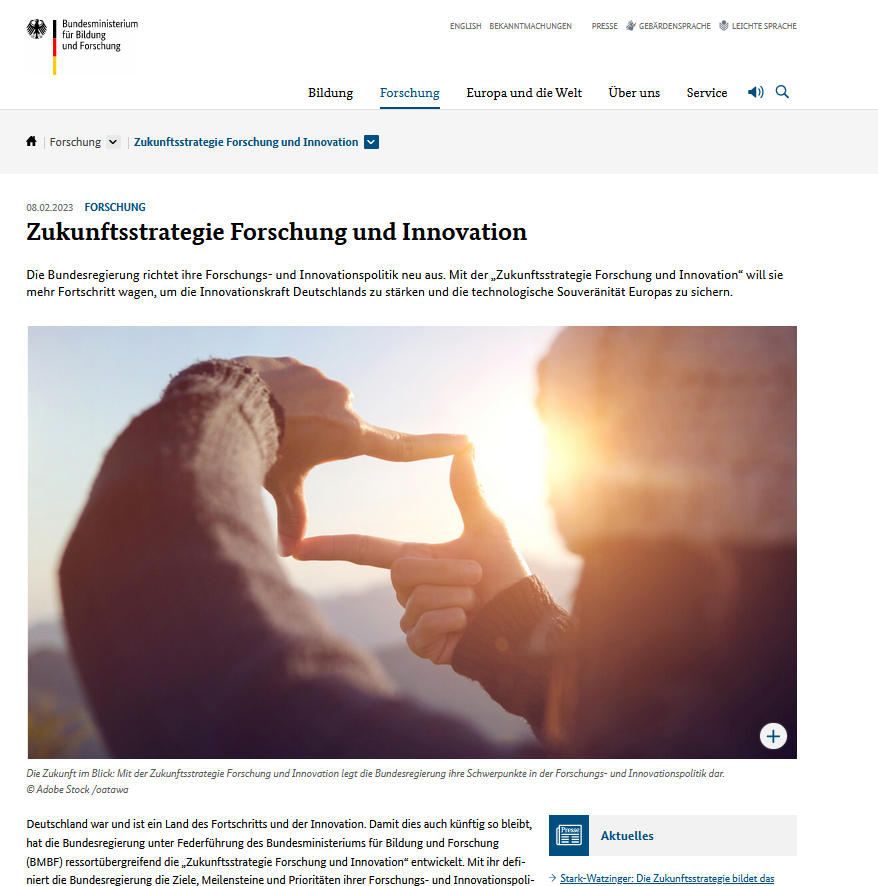 20.03.2023
Hochschule Landshut  |  www.haw-landshut.de
Sie möchten folgende Quelle zitieren
https://www.bmbf.de/bmbf/de/forschung/zukunftsstrategie/zukunftsstrategie_node.html
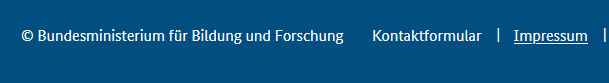 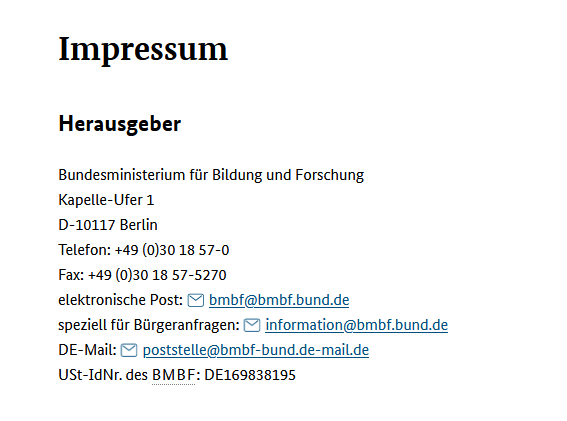 20.03.2023
Hochschule Landshut  |  www.haw-landshut.de
Internetdokument
https://www.bmbf.de/bmbf/de/forschung/zukunftsstrategie/zukunftsstrategie_node.html
Zitat (Bundesministerium für Bildung und Forschung, 2023)
Bundesministerium für Bildung und Forschung, 2023, Leitbild eines innovativen Deutschlands [online]. Hightech-Strategie der Bundesregierung [Zugriff am: 20. Juni 2016]. Verfügbar unter: http://​www.hightech-strategie.de​/​de/​Leitbild-13.php
[Zitierstil: Deutsche Gesellschaft für Psychologie, 5. Auflage]
20.03.2023
Hochschule Landshut  |  www.haw-landshut.de
Sie möchten folgende Quelle zitieren
https://doi.org/10.1365/s40702-022-00917-1
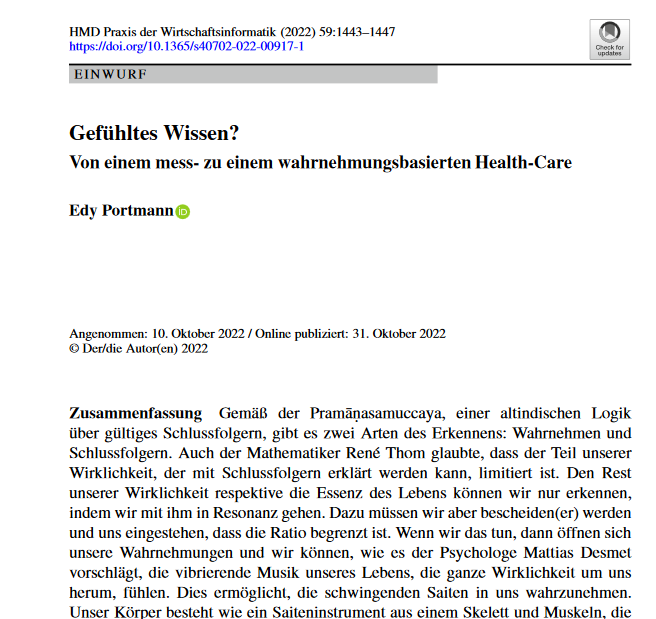 20.03.2023
Hochschule Landshut  |  www.haw-landshut.de
Zeitschriftenaufsatz
https://doi.org/10.1365/s40702-022-00917-1
Zitat Edy Portmann, „Gefühltes Wissen?: Von einem mess- zu einem wahrnehmungsbasierten Health-Care“, HMD Praxis der Wirtschaftsinformatik 59, Nr. 6 (Dezember 2022): 1444, https://doi.org/10.1365/s40702-022-00917-1.
Portmann, Edy. „Gefühltes Wissen?: Von einem mess- zu einem wahrnehmungsbasierten Health-Care“. IN HMD Praxis der Wirtschaftsinformatik 59, Nr. 6 (Dezember 2022): 1443–47. https://doi.org/10.1365/s40702-022-00917-1.

[ABI Technik]
20.03.2023
Hochschule Landshut  |  www.haw-landshut.de
Sie möchten folgende Quelle zitieren
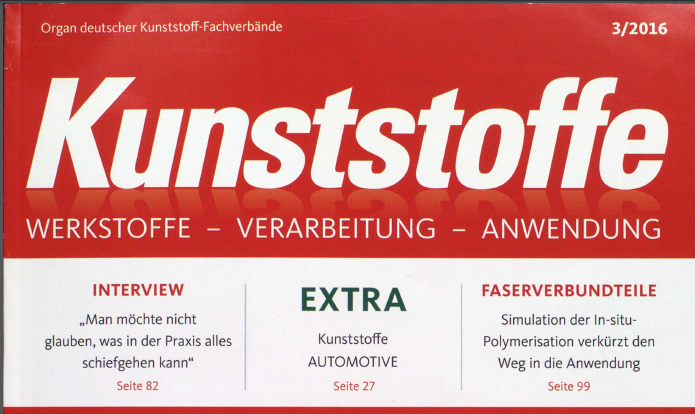 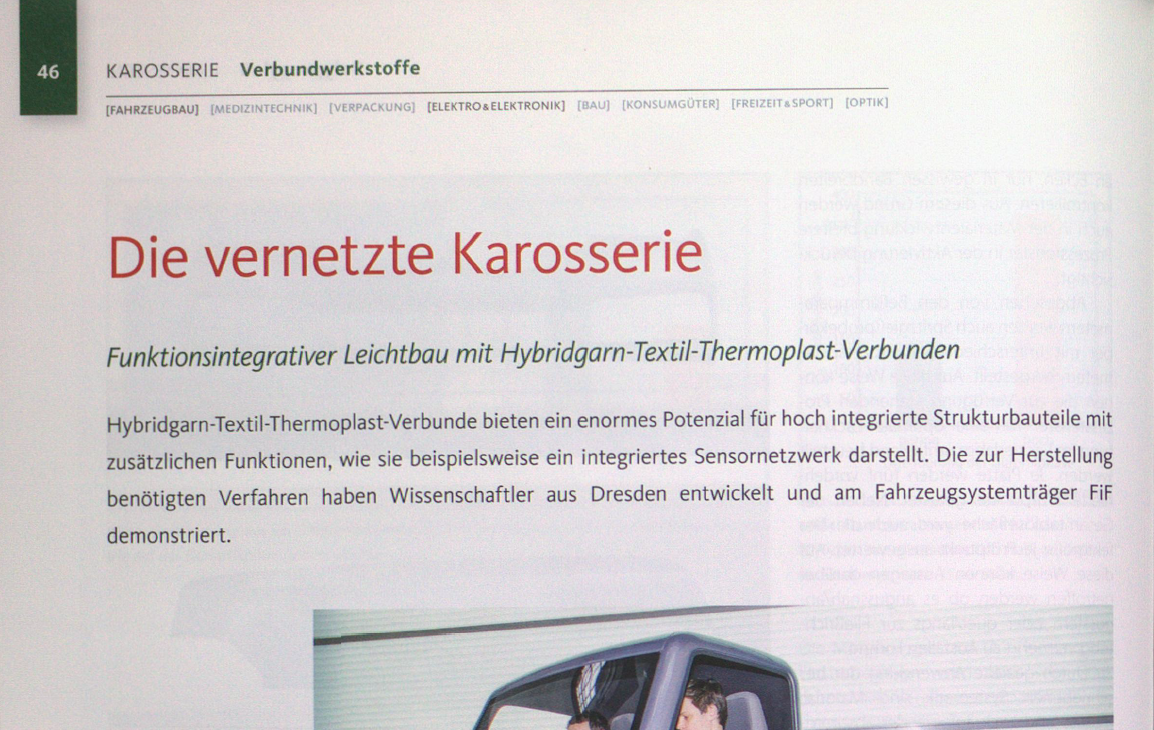 20.03.2023
Hochschule Landshut  |  www.haw-landshut.de
Zeitschriftenaufsatz
Zitat 1
--------1 Maron, B. u. a., Die vernetzte Karosserie, 2016, S. 47
Zitat  [1:47]
Maron, Bernhard u. a. [2016]: Die vernetzte Karosserie: Funktions-integrativer Leichtbau mit Hybridgarn-Textil-Thermoplast-Verbunden, in: Kunststoffe 2016, Heft 3, S. 46–49
[Zitierstil: Theisen, 15th ed.]
[1]  Maron, B.; Weck, D.; Filippatos, A.; Höhne, R.; Krahl, M.; Kostka, P.; Langkamp, A.; Modler, N.: Die vernetzte Karosserie. Funktions-integrativer Leichtbau mit Hybridgarn-Textil-Thermoplast-Verbunden. In: Kunststoffe (2016) 3, S. 46–49.
[Zitierstil: Industrie und Management]
20.03.2023
Hochschule Landshut  |  www.haw-landshut.de
Sie möchten folgende Abbildung zitieren
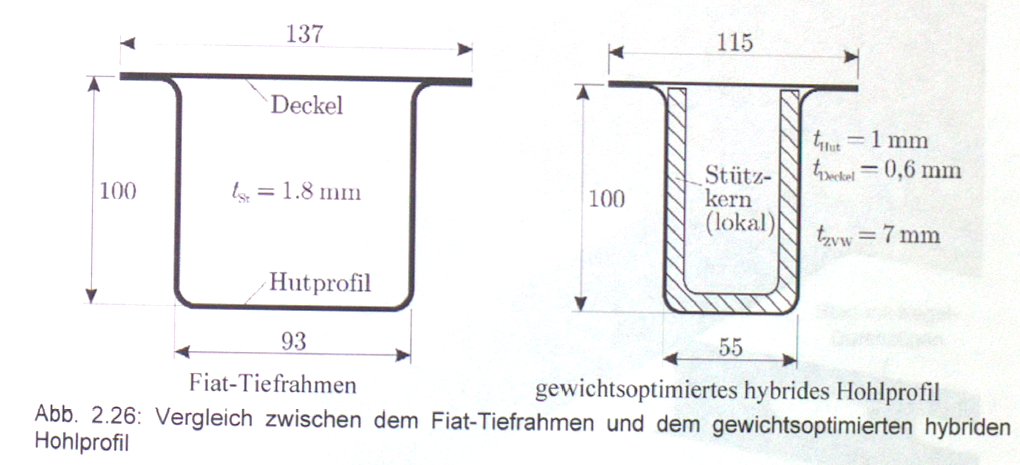 (aus dieser Quelle)
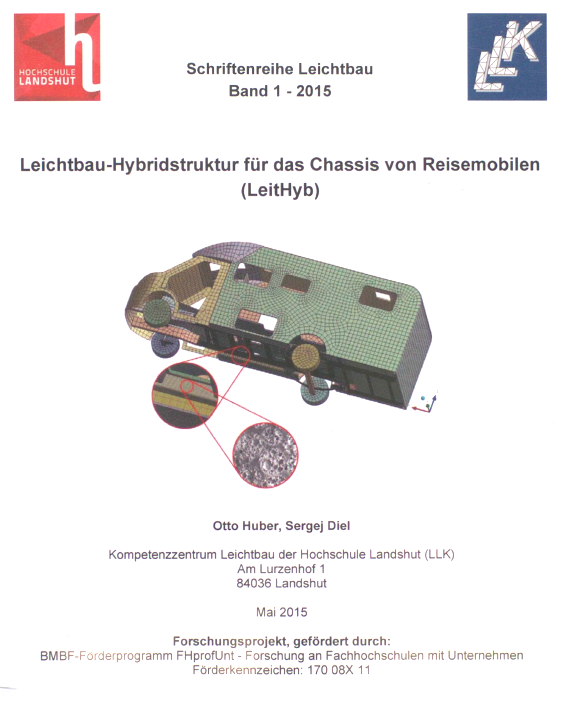 20.03.2023
Hochschule Landshut  |  www.haw-landshut.de
Sie möchten folgende Abbildung zitieren
(aus dieser Quelle)
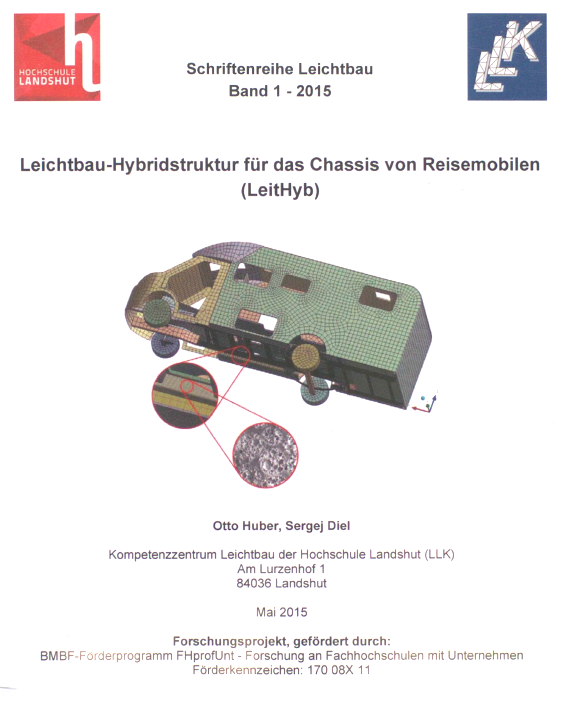 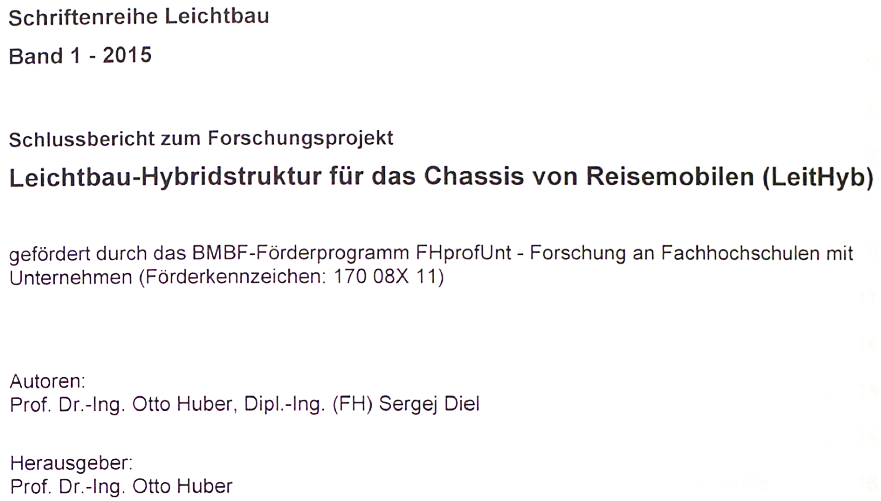 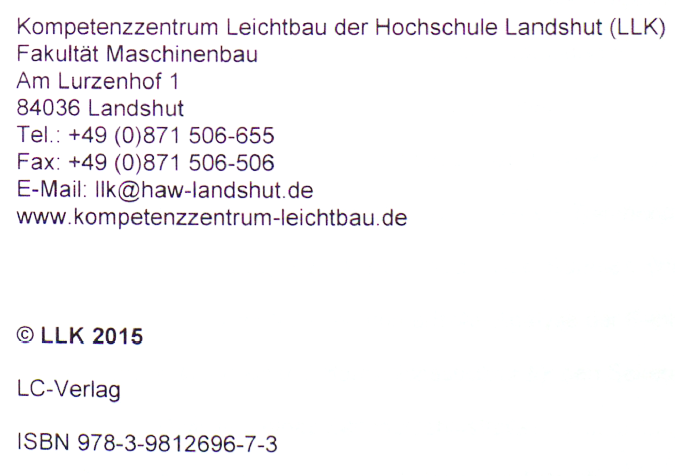 20.03.2023
Hochschule Landshut  |  www.haw-landshut.de
Abbildung aus Monographie
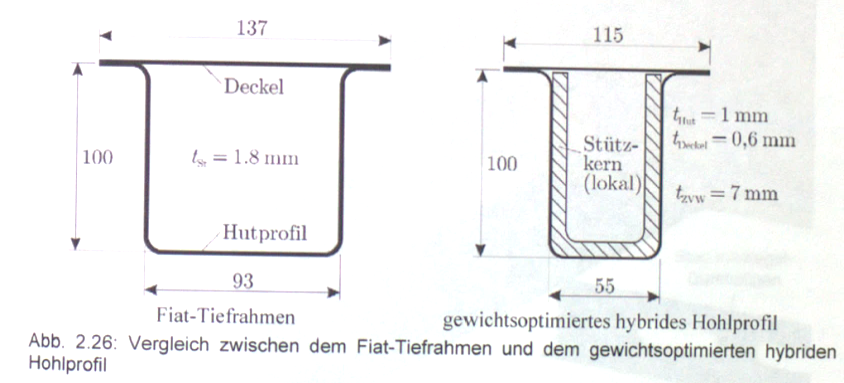 Abb. 1: Vergleich Fiat-Tiefrahmen / hybrides Hohlprofil  (Quelle: Huber und Diel, 2015, S. 47)
Huber, O. und S. Diel, 2015. Leichtbau-Hybridstruktur für das Chassis von Reisemobilen (LeitHyb). Schlussbericht zum Forschungsprojekt. Landshut: LC-Verlag. ISBN 978-3-9812696-7-3.
[Zitierstil: DIN ISO 690 (Author Date)]
20.03.2023
Hochschule Landshut  |  www.haw-landshut.de
Inhalt des Seminars
Grundlagen des Zitierens
Quellenangaben
Zitierstile
Besonderheiten, Grauzonen und Plagiate
Abschließende Hinweise
20.03.2023
Hochschule Landshut  |  www.haw-landshut.de
Was können Literaturverwaltungsprogramme?
und Alternativen…
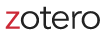 20.03.2023
Hochschule Landshut  |  www.haw-landshut.de
Was tun bei weiteren Fragen?
Absprache mit Ihrem Betreuer

Literatur zum wissenschaftlichen Arbeiten
Bereich AK 39540 / AK 39580 in der Bibliothek + zahlreiche E-Books
bei Fragen zu projektorientierten Arbeiten in einem UnternehmenTräger, Thomas (2022): Zitieren 2.0 Lehrbuchsammlung, Signatur 15/AK 39580 T764(3) oder als E-Book 
bei Fragen zu digitalen Quellen (z.B. 4 W‘s bei Online-Quellen, Social Media, Youtube, etc.)Prexl, Lydia (2019): Mit digitalen Quellen arbeiten Lehrbuchsammlung, Signatur 15/AK 39580 P944(3) oder als E-Book 
Zitierleitfaden TU München   
Fr. Füller / Fr. Zeiler
20.03.2023
Hochschule Landshut  |  www.haw-landshut.de
Anhang: Häufige Fragen
(Experten-)Interviews
Zitieren aus Statista
Rechtsquellen

Weitere Informationen & Quellen
20.03.2023
Hochschule Landshut  |  www.haw-landshut.de
(Experten-)Interviews
Empfehlung: Vorgehensweise mit BetreuerIn abstimmen, Fragen könnten zum Beispiel sein:
Ist eine Dokumentation erforderlich? In welcher Form soll diese erfolgen?
Sollen Interviews im Literaturverzeichnis aufgeführt werden? Wenn ja, in welcher Form?

In der Regel wird zur Verbesserung der Zitierfähigkeit für die Arbeit wichtiger Interviews empfohlen, das Gespräch zu dokumentieren. Die Form der Dokumentation reicht vom Gedächtnisprotokoll bis hin zum umfassenden Transkript. Es gilt als guter Stil, sich die Dokumentation vom Gesprächspartner bestätigen zu lassen. In die Dokumentation des Gesprächs gehören z.B. auch genauere Informationen zum Gesprächspartner, Datum und Art der Kommunikation. 

(Beispielsweise nachzulesen bei Theisen 2021:160,236; Prexl 2019:216-218; Träger 2022:112-114; ausführlicher: Gläser 2010 Experteninterviews und qualitative Inhaltsanalyse…)
20.03.2023
Hochschule Landshut  |  www.haw-landshut.de
Zitieren aus Statista
Empfehlung: Originalquelle der Daten ansehen, prüfen (meist finden sich dort noch weitere relevante Informationen für die Arbeit) und zitieren.

Ist dies nicht möglich, sollte Statista als Sekundärquelle zitiert werden, siehe Beispiele FAQ Statista: 

Zitat im Fließtext (Bundesministerium für Umwelt, Naturschutz und Reaktorsicherheit, 2006).
Literaturverzeichnis: Bundesministerium für Umwelt, Naturschutz und Reaktorsicherheit (2006): Umfrage zu „Was verbinden Sie persönlich mit dem Begriff "Fortschritt"?“, aus Umweltbewusstsein in Deutschland 2006, Seite 23, zitiert nach de.statista.com, URL http://de.statista.com/statistik/daten/studie/133/umfrage/fortschrittsverstaendnis/, Abruf am 27.05.2008.

Die genaue Darstellung ist natürlich abhängig vom Zitationsstil.


(Beispielsweise nachzulesen bei Hoepner 2016; Statista 2017)
20.03.2023
Hochschule Landshut  |  www.haw-landshut.de
Rechtsquellen
Für das Zitieren von Rechtsquellen gibt es eigene Richtlinien, die noch dazu je nach Disziplin unterschiedlich ausgelegt werden.

Grundsätzlich gilt: Die amtliche Veröffentlichung von Gesetzen oder Verordnungen wird zitiert, das ist die Rechtsquelle selbst oder das Bundesgesetzblatt. 
Beispiel: Sie lesen in einem Fachbuch etwas zum Schutzauftrag des Jugendamtes: 
Nicht: Beyer, Thomas: Recht für die Soziale Arbeit, 1. Aufl. 2017, Nomos Verlag
Sondern: - i.d.R. bei erster Nennung - Sozialgesetzbuch (SGB), danach i.d.R. die Abkürzung verwenden, z.B. § 8 a SGB VIII 
 
Juristisches Literaturverzeichnis 
enthält keine Primärquellen wie Gesetzestexte oder Rechtsprechung
Bei Bedarf: separates Gesetzgebungs- oder Rechtsprechungsverzeichnis 


(Beispielsweise nachzulesen bei Theisen 2021:70-71,181-185; Prexl 2019:257–263; Träger 2022:106-108; TH Nürnberg ; Möllers 2014:149-151)
20.03.2023
Hochschule Landshut  |  www.haw-landshut.de
Weitere Informationen & Quellen
Althaus, Marco (2011): Allgemeinwissen in der Arbeit - zitieren oder nicht?, W wie Wissenschaft, [online] http://w-wie-wissenschaft.blogspot.com/2011/05/allgemeinwissen-in-der-arbeit-zitieren.html [20.03.2023].Böhner, Dörte (2011): Kriterien zur Bewertung von Quellen. Online verfügbar unter https://www.flickr.com/photos/bibliothekarin/6216876369/sizes/o/in/set-72157626135350940, zuletzt geprüft am 30.03.2016.
Böhner, Dörte (o.J.): Kriterien zur Bewertung von Quellen, [online] https://www.flickr.com/photos/bibliothekarin/6216876369/sizes/o/in/set-72157626135350940 [20.03.2023].
Folz, Kristina; Brauner, Detlef Jürgen (2017): Studi-SOS Bachelor- und Masterarbeit, 2. Auflage Sternenfels: Wissenschaft & Praxis..  Signatur 20/AK 39580 F671(2) 
Gläser, Jochen; Laudel, Grit (2010): Experteninterviews und qualitative Inhaltsanalyse, 4. Auflage Wiesbaden: VS, Verlag für Sozialwissenschaften (Lehrbuch). Lehrbuchsammlung Signatur MR 2400 G543(4)
Lindner, Benjamin (2022): Wissenschaftliches Arbeiten, 2. Auflage Hamburg: Maximilian Verlag (Schriftenreihe).
Möllers, Thomas M. J. (2014): Juristische Arbeitstechnik und wissenschaftliches Arbeiten, 7. Auflage München: Vahlen (Vahlen Jura). Signatur 20/PC 5720 M693(7) 
Prexl, Lydia (2019): Mit digitalen Quellen arbeiten, 3. Auflage Paderborn: Ferdinand Schöningh (UTB).  Lehrbuchsammlung, Signatur 15/AK 39580 P944(3) oder als E-Book
Statista GmbH (2023): Statista - Das Statistik-Portal, Statista, [online] https://de.statista.com/getting-started/willkommen-bei-statista [20.03.2023].
TH Nürnberg (2022): Wie zitiere ich Gesetze?, [online] https://www.th-nuernberg.de/fileadmin/zentrale-einrichtungen/leko/Dokumente/%C3%9Cberfachliche_Kompetenzen/SZHandouts_2022/34_-_Gesetze_zitieren.pdf.
Technische Universität München (2022): TUM-Zitierleitfaden, [online] https://mediatum.ub.tum.de/doc/1231945/1231945.pdf [09.02.2023].
Theisen, Manuel René (2021): Wissenschaftliches Arbeiten, 18. Auflage München: Verlag Franz Vahlen.  Lehrbuchsammlung, Signatur 15/AK 39540 T377 W8(17)  oder als E-Book
Träger, Thomas (2022): Zitieren 2.0, 3. Auflage München: Verlag Franz Vahlen. Lehrbuchsammlung, Signatur 15/AK 39580 T764(3) oder als E-Book 
Weber, Daniela (2021): Die erfolgreiche Abschlussarbeit für Dummies, 4. Auflage Weinheim: Wiley-VCH (... für Dummies)..  Lehrbuchsammlung Signatur AK 39580 W373(4)
20.03.2023
Hochschule Landshut  |  www.haw-landshut.de